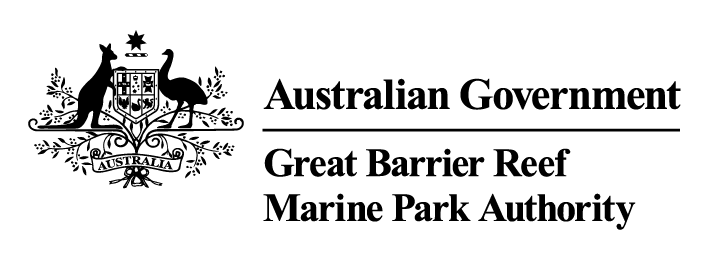 Practice data test
Name: 
Result:    /20	Mark:    /10
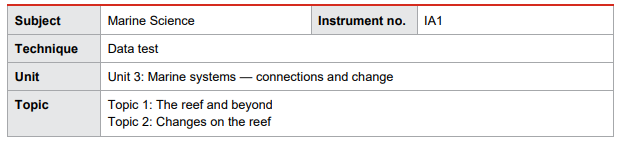 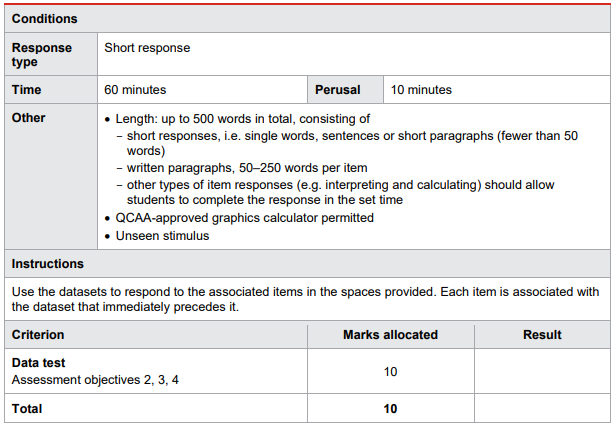 Dataset 1
Dataset 1
The top graph is a tally of coral trout <38cm from April 2012 to June 2021 in the GBR. 
The bottom graph is a tally of coral trout >38cm from April 2012 to June 2021 in the GBR.
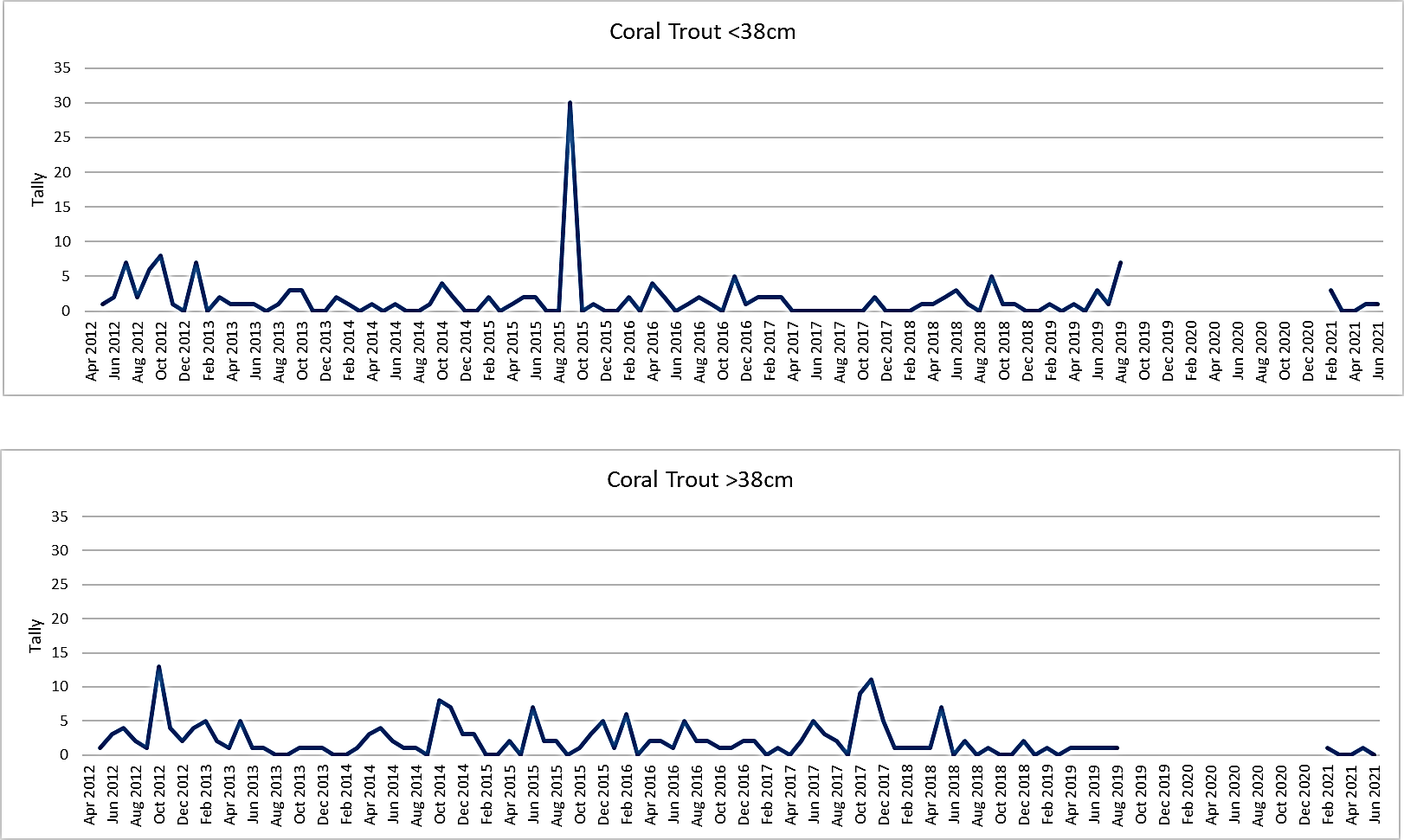 Below is a graph representing temperatures logged on GBRMPA’s Eye on the Reef over a 9 year period.
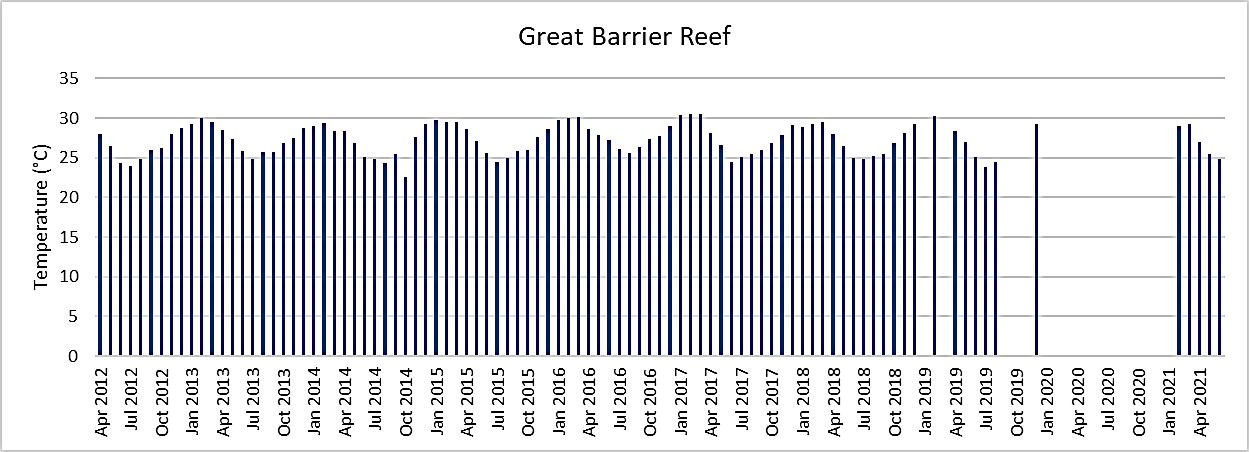 Dataset 1
Dataset 1
2 marks
Item 1 (apply understanding).
Determine the: 

a.  tally of coral trout <38cm in September 2015.
Answer:
b.  the warmest summer year between 2012 and 2021.
Answer:
Item 2 (analyse evidence).
2 marks
Identify two trends, patterns or relationships.
Item 3 (interpret evidence).
3 marks
Predict the number of coral trout >38cm in June 2020. Justify your prediction using two pieces of evidence.
Dataset 2
Dataset 2
Below is a graph of the tally of grazing herbivores from April 2012 to April 2021 in the GBR.
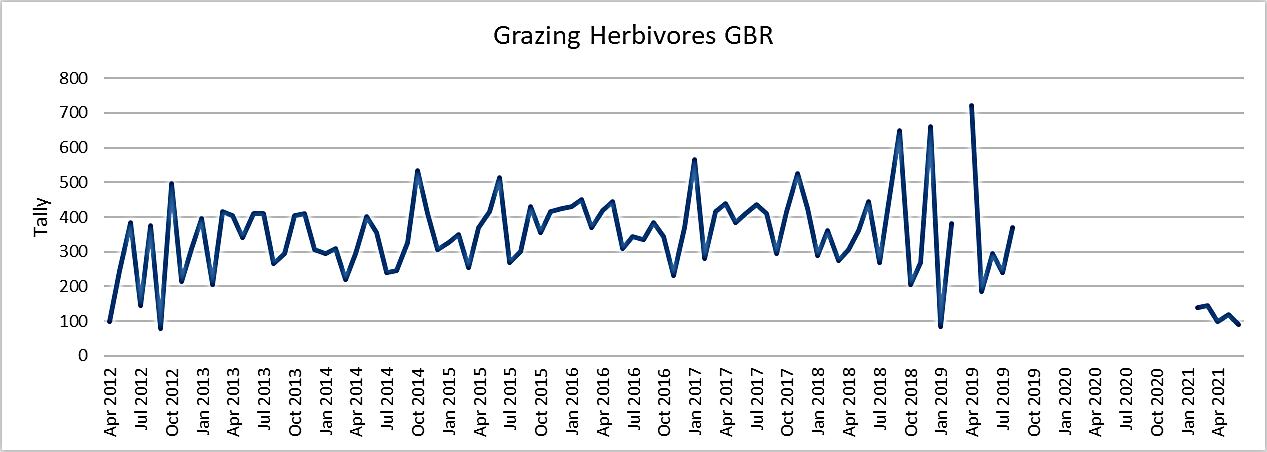 Below is a graph of the tally of butterflyfish from April 2012 to April 2021 in the GBR.
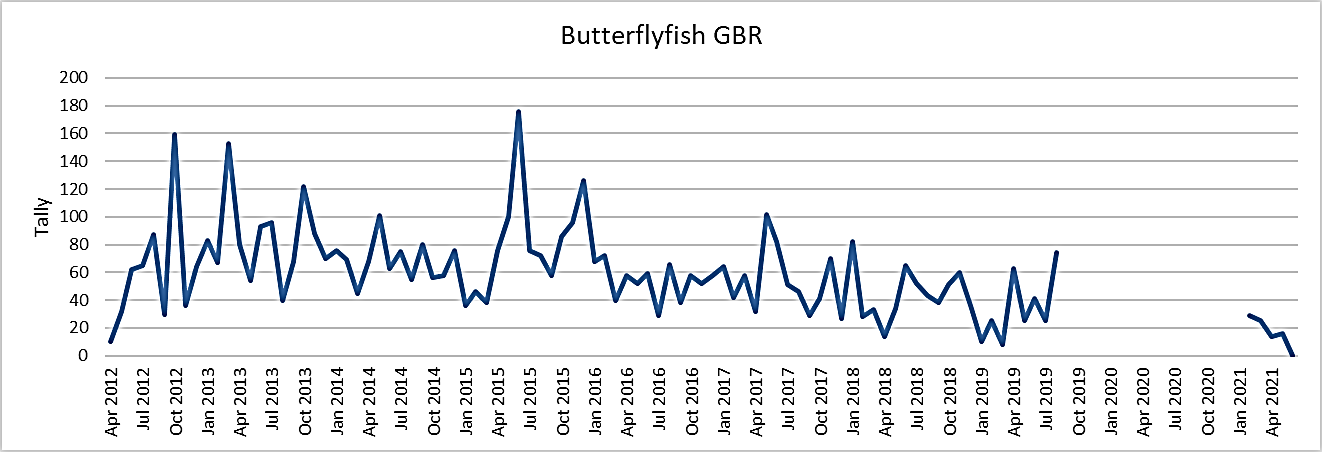 Dataset 2
Dataset 2
2 marks
Item 4 (apply understanding).
Determine the: 

a.  month and year with the highest tally of grazing herbivores.
Answer:
b.  month and year with the highest tally of butterflyfish.
Answer:
Item 2 (analyse evidence).
2 marks
Identify one limitation and one uncertainty.
Item 3 (interpret evidence).
3 marks
Compare the y-axis scales to draw a conclusion about the abundance of grazing herbivores versus the abundance of butterflyfish on the Great Barrier Reef.
Dataset 3
Dataset 3
The Reef’s larger residents from April 2012 to April 2021 in the GBR are illustrated below.
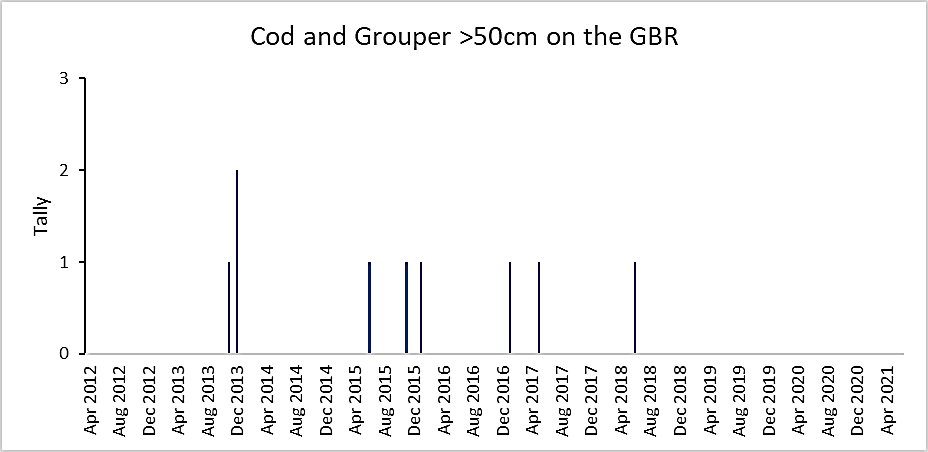 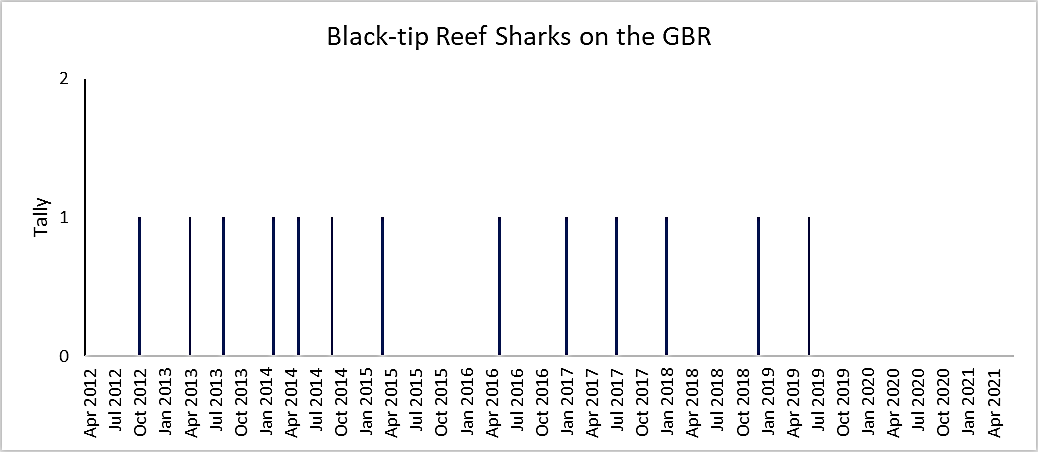 Dataset 3
Dataset 3
2 marks
Item 7 (apply understanding).
Determine the highest number of cod and grouper >50cm in one tally.
Answer:
Item 8 (analyse evidence).
2 marks
Identify two trends, patterns or relationships.
Item 10 (interpret evidence).
3 marks
Use evidence to draw conclusions based on your analysis of the dataset.
END OF PAPER
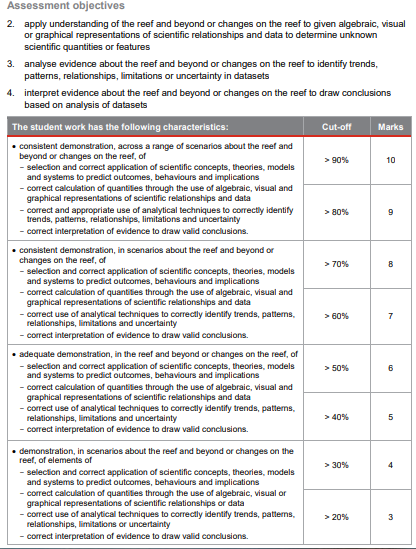 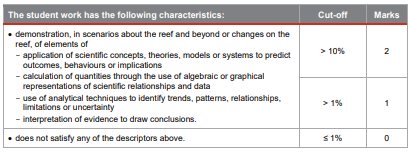 [Speaker Notes: https://www.qcaa.qld.edu.au/downloads/senior-qce/sciences/snr_marine_science_19_ia1_smple_ass_inst.pdf]